Психосоматика
Выполнил:Джинджолия К.В
514 группыпедиатрия
Психосоматика
(от греч. psyche - душа и греч. soma - тело) изучает связь между душой и телом. Вопрос о соотношении души и тела - одна из самых сложных фундаментальных проблем науки вообще. Она носит междисциплинарный характер и изучается, помимо психологии, и медициной, и культурологией, и философией, и другими науками.
в психосоматике выделяют два класса явлений:
Психосоматические феномены нормы (психосоматика - это не синоним патологии).
 Психосоматические феномены, связанные с нарушениями в состоянии здоровья.
Выделяют следующие классы расстройств:
невротические, связанные со стрессом расстройства. Здесь есть несколько вариантов:
- тревога и страх, которые сопровождаются телесными симптомами: сердцебиение, тремор, дискомфорт или боли за грудиной, приступы удушья, онемение конечностей, озноб или жар и др.
- панические атаки - внезапные приступы тревоги чрезвычайной интенсивности со страхом смерти.
вегетоневрозы, или неврозы органов, - это большой класс функциональных расстройств, возникающих в ответ на стресс. Термин «функциональный» означает, что нарушается именно функция органа притом, что патологических изменений в его строении нет. Поэтому при медицинских обследованиях и сдаче анализов выходит, что человек здоров. Однако его страдание, конечно, реально. Такие расстройства часто встречаются, например, в сексуальной сфере.
болезни психосоматической специфичности - болезни с органическим поражением телесных систем, вызванные психологическими факторами. Таковыми считаются язвы желудочно-кишечного тракта, гипертония, астма, псориаз, аритмия, ревматоидный артрит, сахарный диабет и др.
вторичные, вызванные психологическими причинами телесные нарушения, возникающие у больных, уже страдающих тем или иным заболеванием непсихологической природы. Т.е. это реакция на «основное» заболевание.
В психологии и медицине существуют различные теории, объясняющие, как возникают психосоматические нарушения. Общим для всех теорий является признание ведущей роли эмоций - страха, чувства вины, гнева, чувства беспомощности и беззащитности и др., которые в большинстве случаев человеком даже не осознаются. Поэтому при лечении подобных заболеваний медикаменты часто оказываются в той или иной степени бессильны. И только выявление и проработка истинных причин в процессе психотерапевтической работы может обеспечить полное выздоровление и активную, наполненную жизнь.
Психосоматические расстройства деятельности сердечно-сосудистой системы и псевдоревматические расстройства
К психосоматическим расстройствам сердечно-сосудистой системы относятся:
- кардиалгии (боль в области сердца);
- аритмии (нарушения сердечного ритма);
- функциональные заболевания сердца;
- ишемическая болезнь сердца;
- кардиофобия.
В детском возрасте в основном встречаются функциональные заболевания сердца, аритмии, кардиалгии, кардиофобии.
Различные страхи, головная боль, ярость, ссоры и конфликты в детском коллективе влияют на сердечную деятельность, которая, в свою очередь, является эквивалентом душевной и духовной активности и установок. Из-за воздействия внешнего фактора сердечная деятельность не реализуется, возникает моторная реакция и сохраняется возбуждение в ожидании выполнения действия. В другом случае вытесненная из сознания установка на действие приводит к напряжению в системе кровообращения. При страхе, опасности возникает ощущение, как будто сердце начинает стучать в висках, в горле. При этом происходит выброс адреналина, вызывающий спазм (сужение) сосудов, учащаются сердечные сокращения, что приводит к возникновению кардиалгии, чувства беспокойства.
Аритмии
Аритмия — нарушение ритма работы сердца в результате патологии формирования возбуждения или его проведения.
Аритмии могут встречаться и у здоровых детей.
К психосоматическим аритмиям относят нарушения формирования возбуждения (тахикардия, экстрасистолы). Тахикардия — частое проявление психовегетативных нарушений. Чаще всего приступы провоцируются различными ситуациями и конфликтами (смерть родителей, бабушки, дедушки, нападение собаки). Возникают у детей, склонных к сдерживанию своих чувств, склонных их подавлять, защищающих свой эмоциональный мир. Тахикардия и экстрасистолы, органически обусловленные, усиливаются при эмоциональных ситуациях и приводят к повышенной мнительности и ипохондрии.
Энурез
Энурез — это непроизвольное мочеиспускание, как во время ночного, так и дневного сна. Ночной энурез представляет собой сложный синдром, включающий в себя непроизвольное мочеиспускание во сне, нарушение процессов сна, изменение двигательной активности днем, нарушения поведения, неадекватное отношение к своему дефекту, терапевтическую резистентность к самопроизвольному излечению.
В развитии нормального мочеиспускания у детей выделяют несколько периодов:
- новорожденные мочатся автоматически;
- между 1-м и 2-м годами жизни появляется чувство наполненного мочевого пузыря;
- к 3-му году развивается способность удерживать мочу в течение короткого времени, когда мочевой пузырь полон или почти полон;
- к 4—5-и годам дети начинают мочеиспускание при полном мочевом пузыре;
- в 6—6,5 лет ребенок может мочиться при любой степени наполнения мочевого пузыря.
Причины энуреза
Различают первичный и вторичный энурез: первичный проявляется со дня рождения, вторичный возникает после некоторого периода, когда ребенок не мочился в постели. Причина первичного энуреза — задержка развития в сочетании с психосоциальными факторами; вторичный развивается за счет психосоциальных причин, к которым относят:
- дефекты воспитания;
- неблагоприятные бытовые условия;
- воспитание ребенка вне семьи;
- различные психические травмы.
Психической травмой могут являться:
- контрольная в школе;
- ссора с родителями или друзьями;
- перемены в жизни: первое расставание с родителями, например при поступлении в детский сад, школу, переезд, разлука с близкими людьми (например, в связи с разводом родителей).
Важно, что недержание мочи представляет для ребенка проблему, психически его подавляющую; проблему, которая при неправильном уходе может обостриться.
Ребенок страдает и стыдится этого, может скрывать это от родителей.
Он боится поехать в лагерь, пойти в поход, опасаясь, что там с ним случится «неприятность» и другие дети будут над ним смеяться.
Это замкнутый круг, когда заболевание, ухудшая психическое состояние ребенка, в результате этого все более обостряется.
Среди нарушений сна у больных ночным энурезом необходимо выделить нарушения процесса засыпания, глубокий («мертвый») сон, вздрагивания, ночные страхи, сноговорения.
Виды энуреза
Если рассматривать ночной энурез как психоневротическую проблему, то можно выделить следующие варианты:
- астеноневротический вариант возникает у эмоционально лабильных, легко астенизируемых детей после психотравмы в период возрастных кризов (3 года, 7 лет);
- истероидный вариант отмечается у грацильных, темпераментных, артистичных девочек;
- реактивный вариант представляет собой форму невротического энуреза, когда случайный эпизод энуреза вызывает у ребенка тяжелую реакцию с фиксацией как на состоянии энуреза, так и на последующих переживаниях.
Энурез при астеническом неврозе и неврозе навязчивых состояний характеризуется следующими клиническими особенностями:
- регистрируется редко, непостоянно и нерегулярно;
- бывает чаще ночью, реже наблюдается днем;
- появляется после «сухого» периода;
- в спокойной обстановке проходит;
- дети переживают его, огорчаются из-за своего состояния;
- сон бывает чаще поверхностным (много сновидений, часто кошмарных).
Генетически обусловл
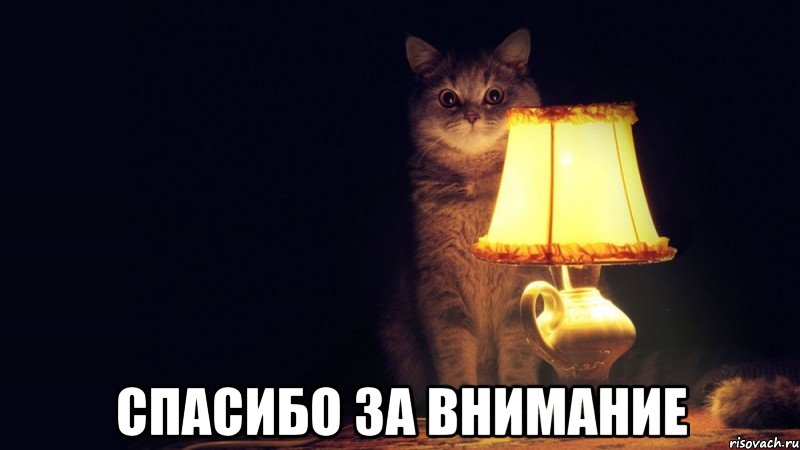